Gobierno Municipal de Montemorelos
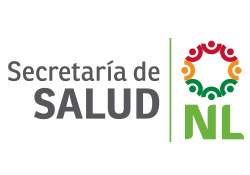 Administración 2012-2015
Dirección de Salud Municipal 
Universidad de Montemorelos 
Servicio Comunitario
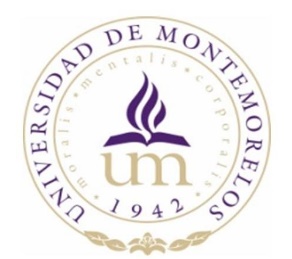 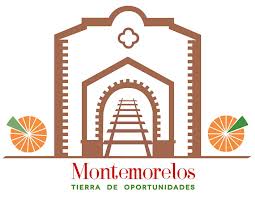 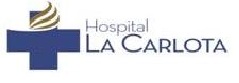 ¿Cómo  el Municipio de Montemorelos disminuye,  reduce y desacelera  el  sobrepeso y la obesidad?
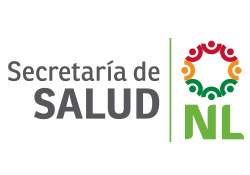 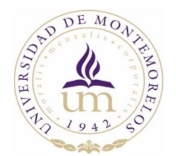 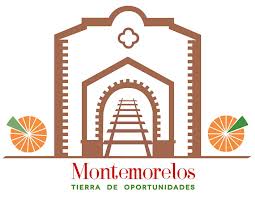 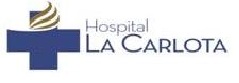 ¿Cómo  el Municipio de Montemorelos..?
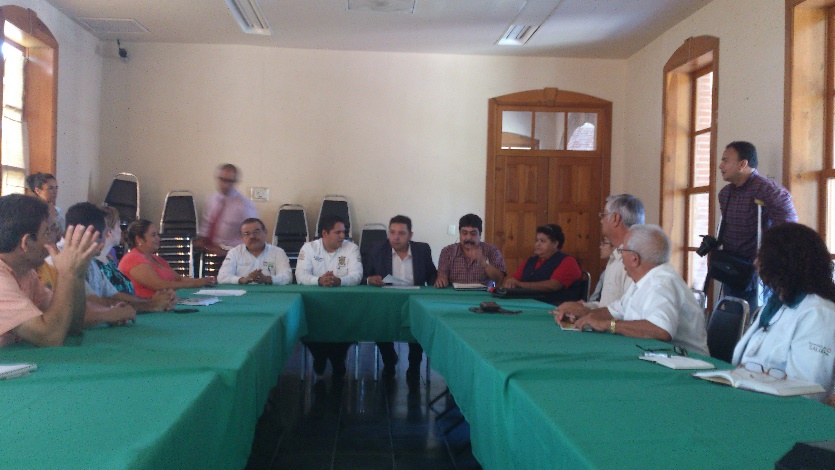 Una acción importante
Es el trabajo en equipo del Comité Intersectorial de Salud
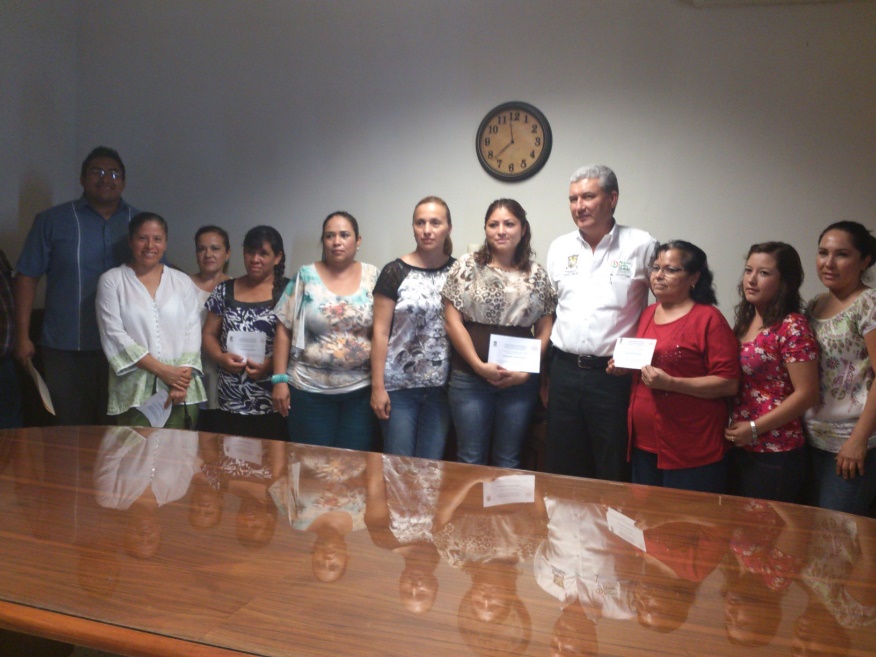 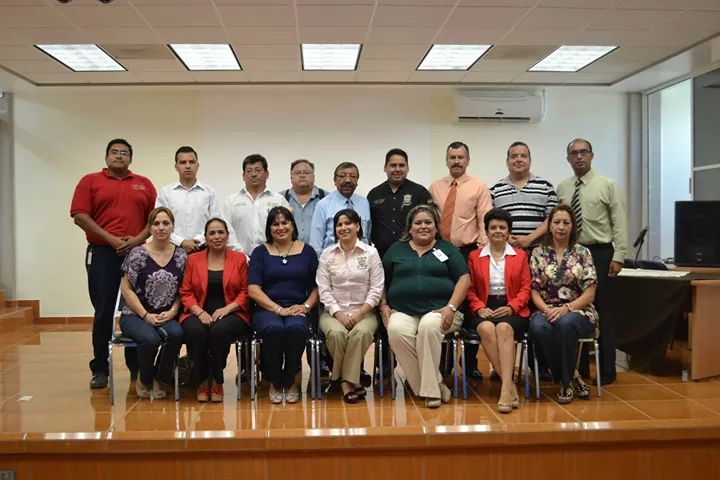 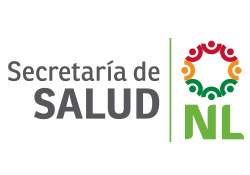 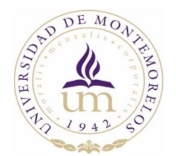 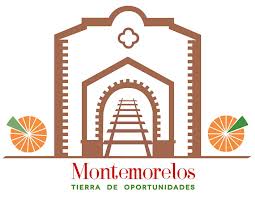 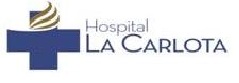 ¿Cómo  el Municipio de Montemorelos..?
Realizando acciones de promoción de salud que impacten
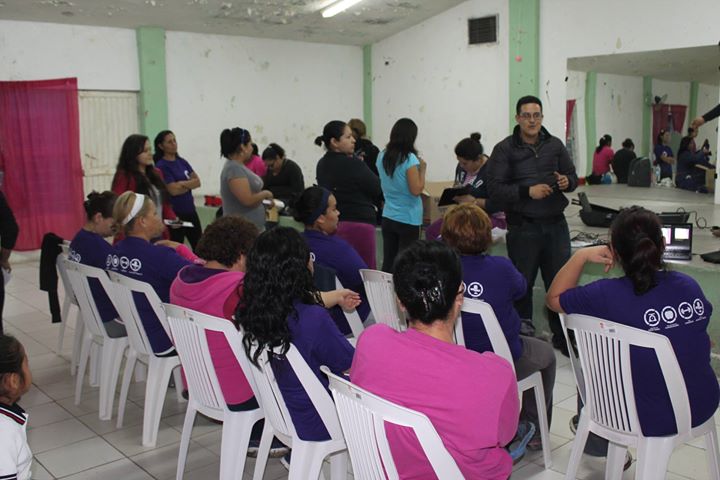 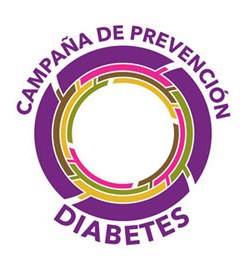 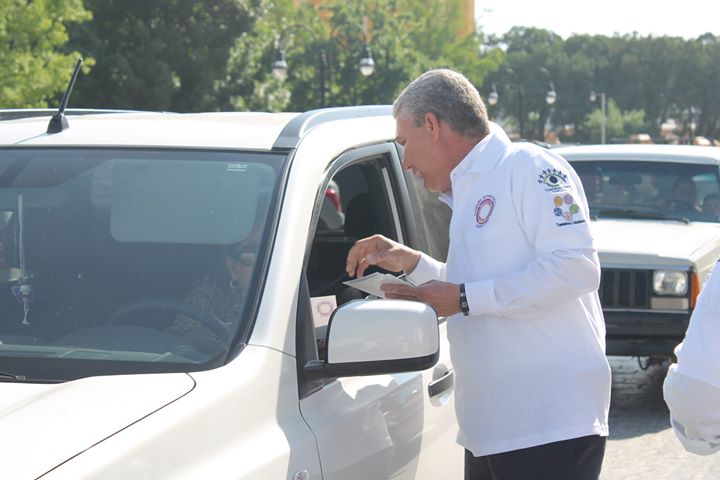 ¿Cómo  el Municipio de Montemorelos..?
Campaña de Prevención para la Diabetes
Evita el 
TABACO
Haz
 EJERCICIO
Ten una buena ALIMENTACIÓN
Mantén tu 
PESO IDEAL
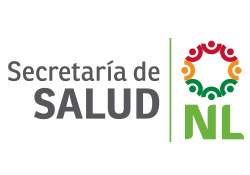 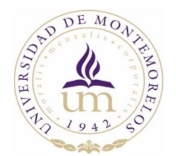 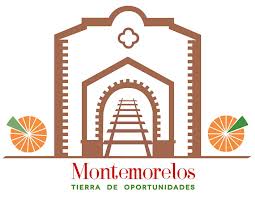 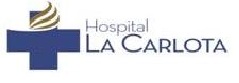 ¿Cómo  el Municipio de Montemorelos..?
Capacitación de promotores voluntarios
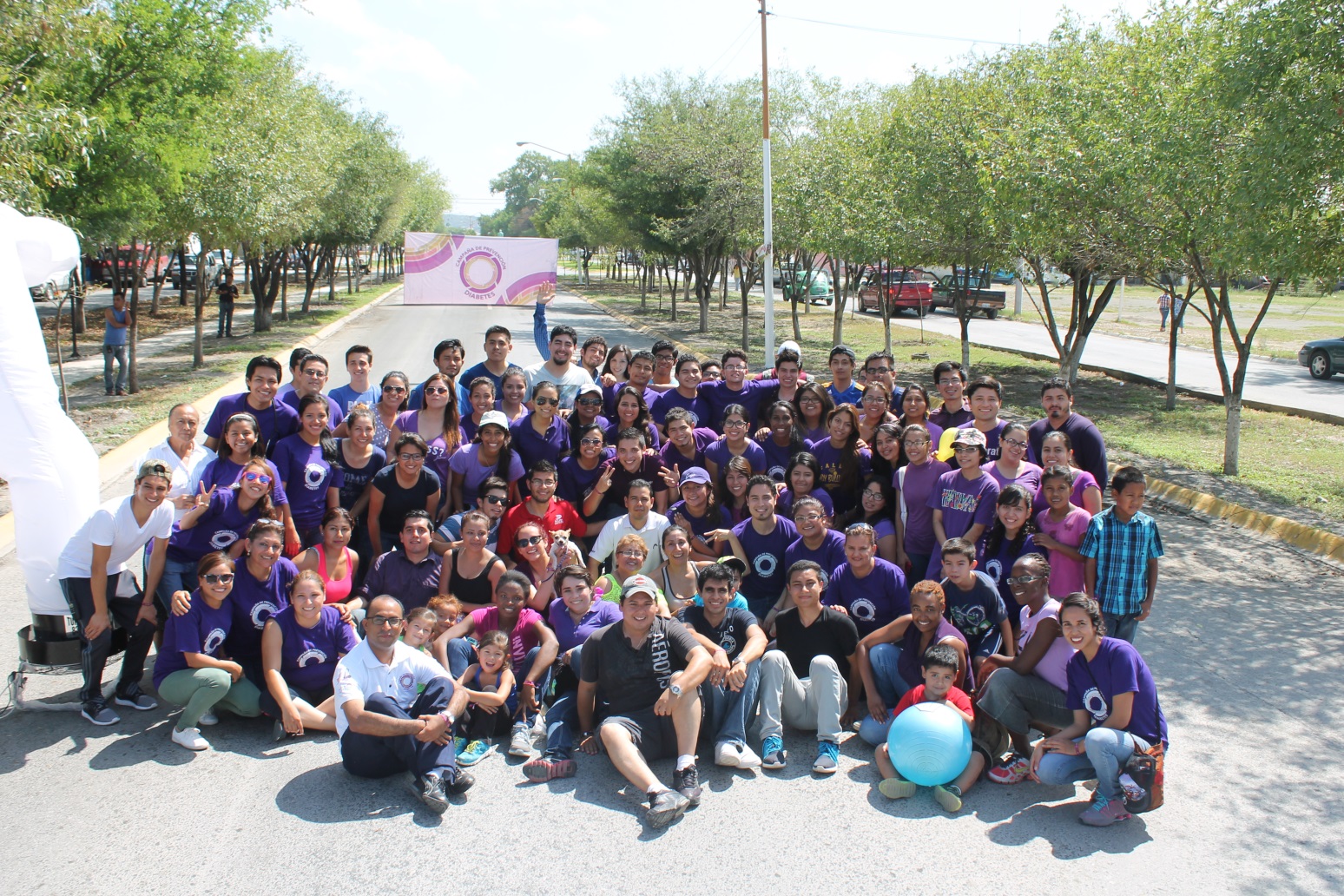 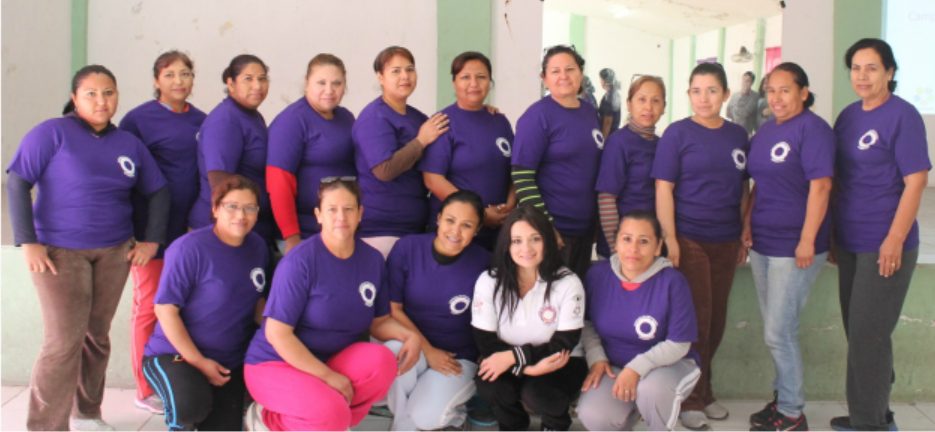 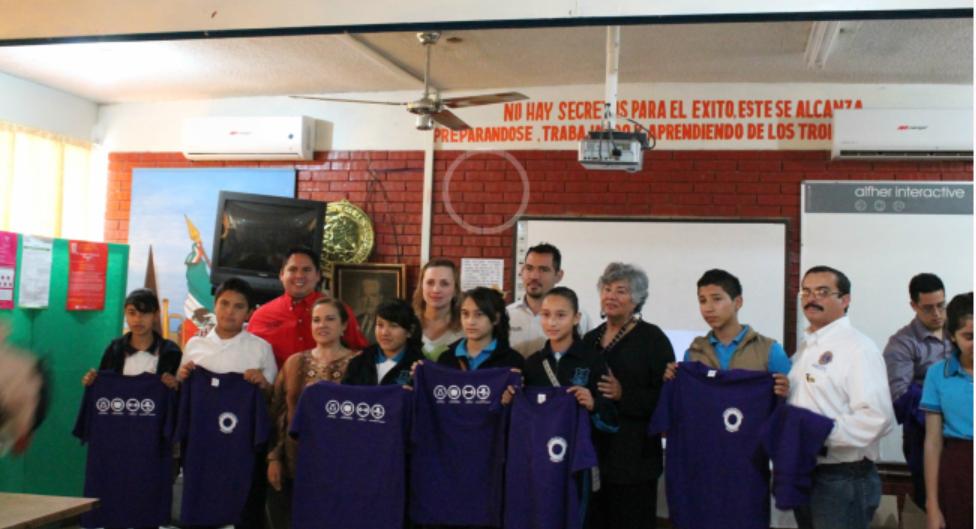 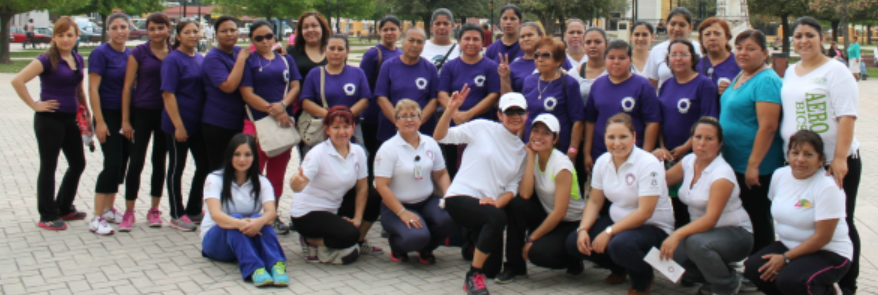 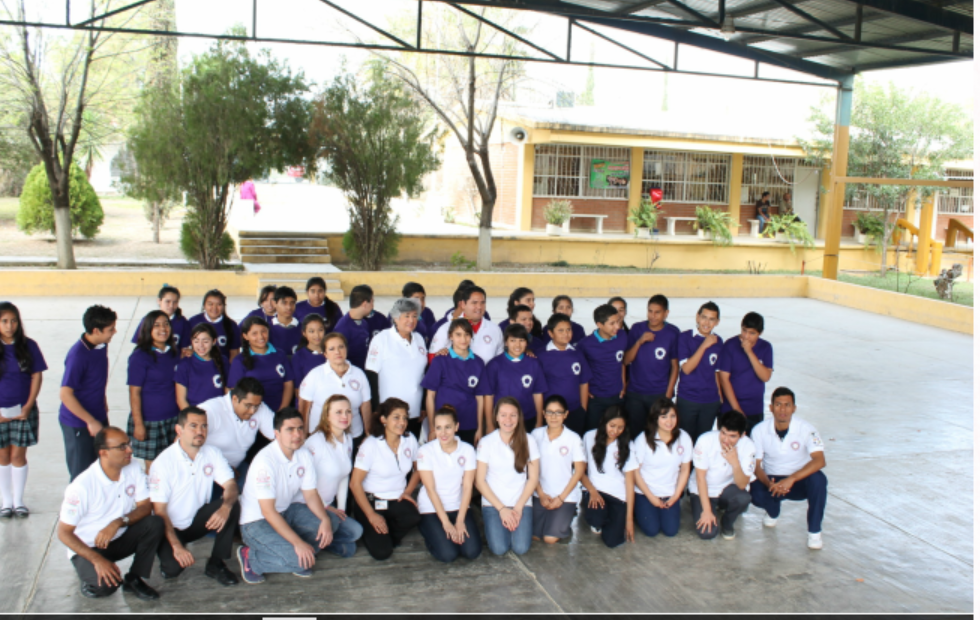 Promotores campaña de diabetes
Se capacitaron 425 promotores de la campaña
Campañas de prevención y detección
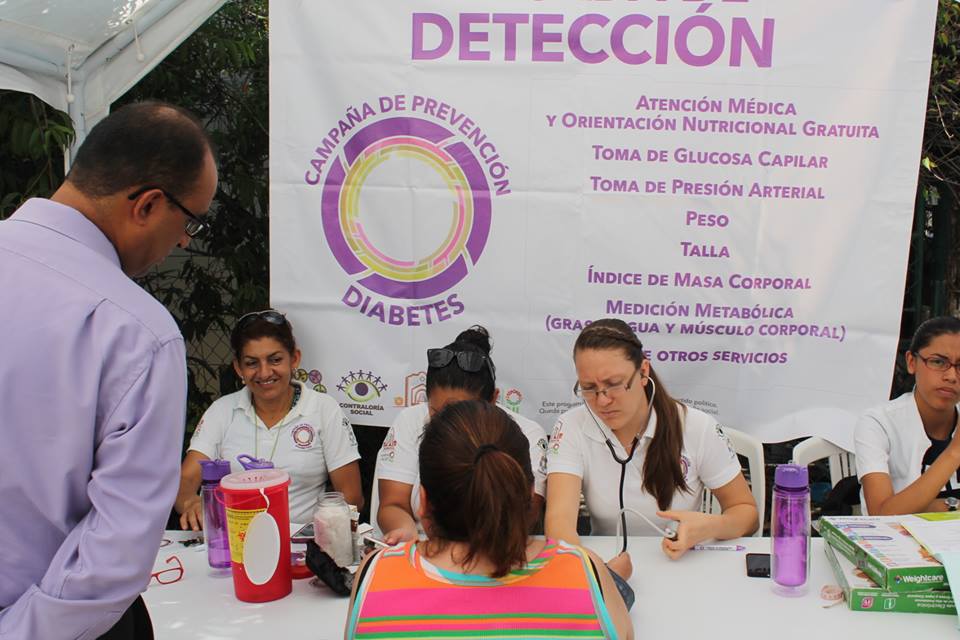 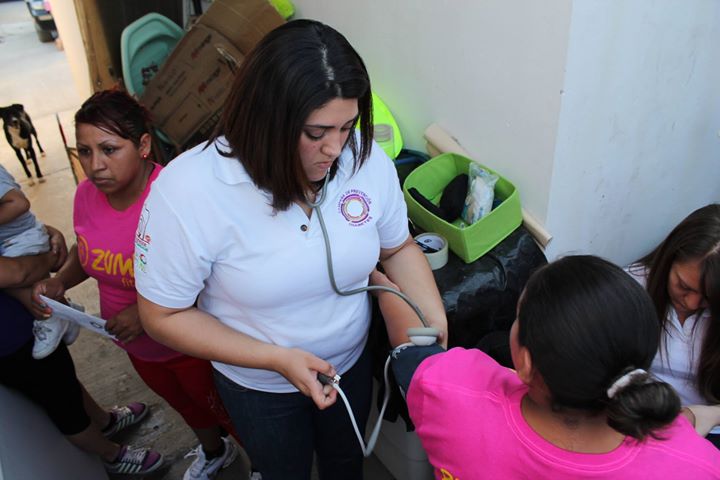 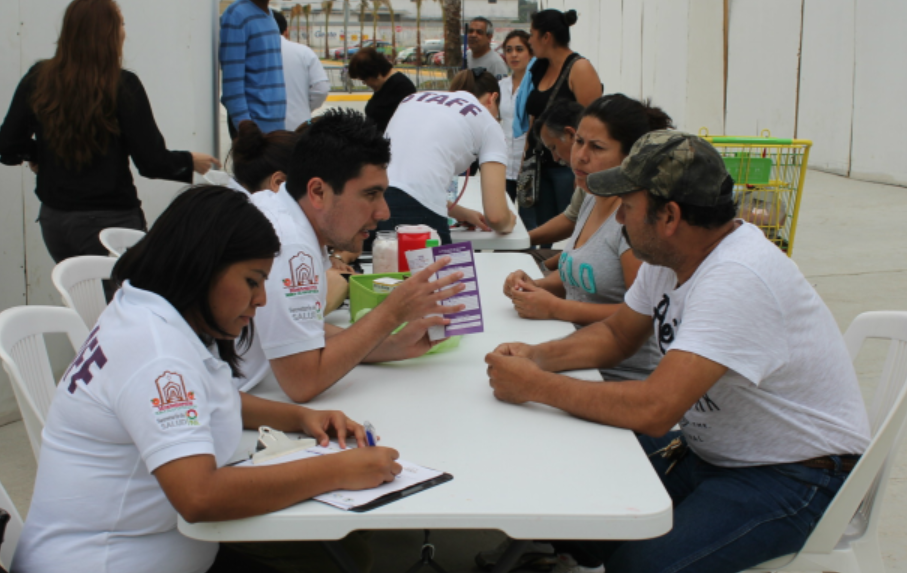 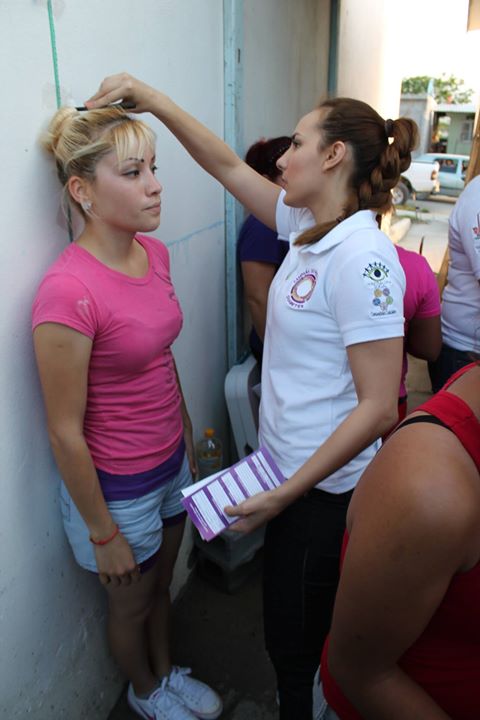 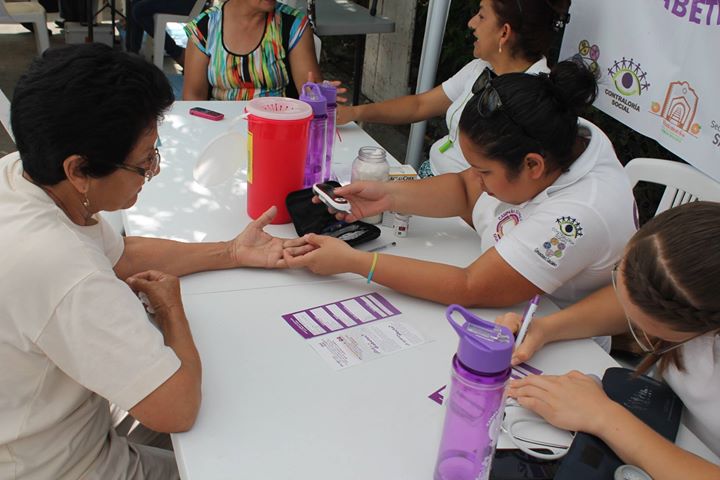 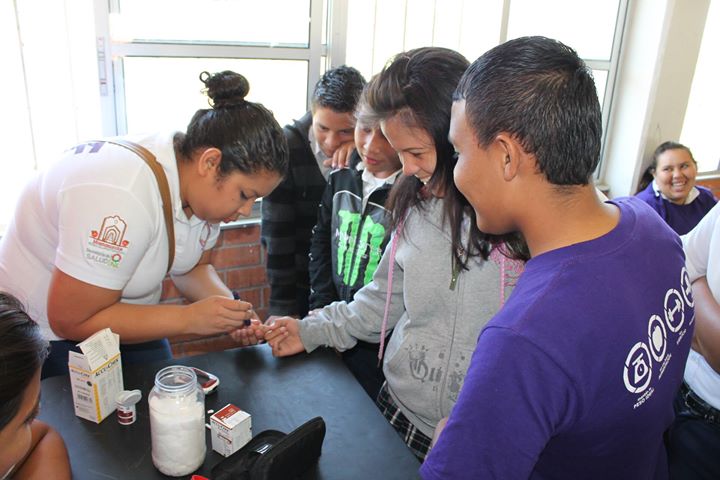 Panorama de actividades realizadas
Beneficiarios de Brigadas de detección
3.-Utilizando medios de comunicación
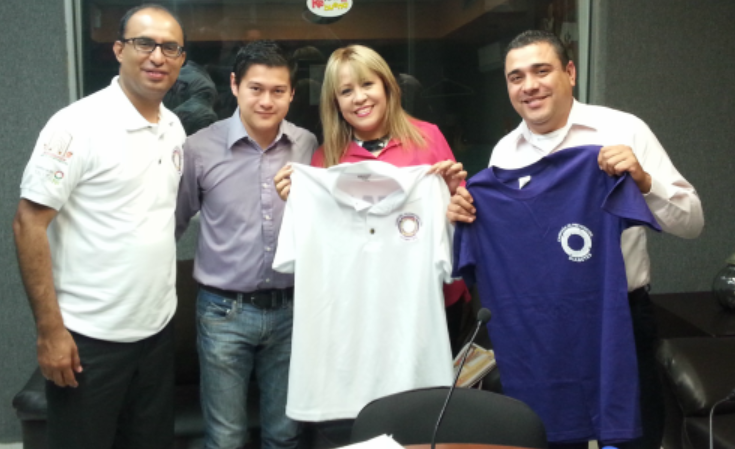 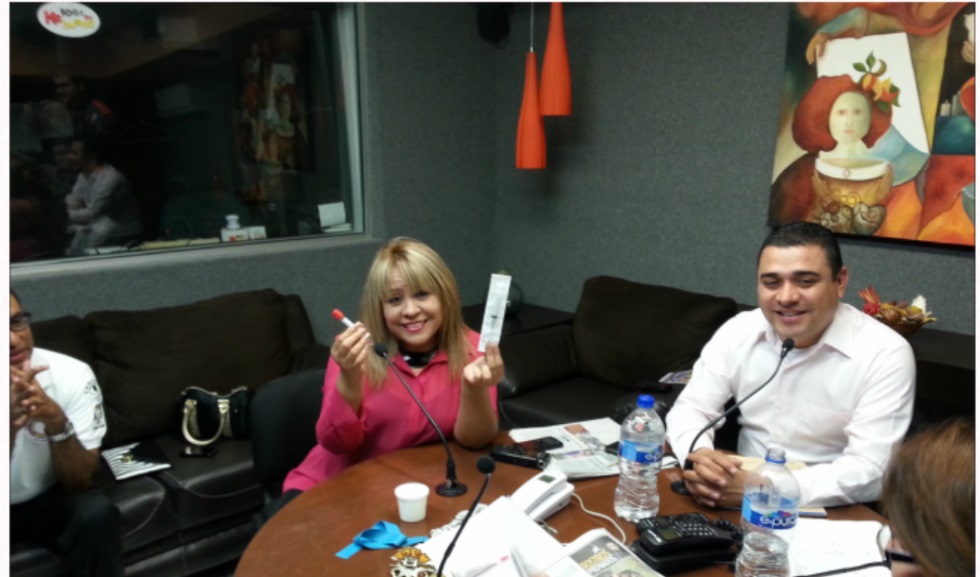 Redes sociales: 2,752 personas 
Infografías
Convocatoria de eventos 
Evidencias 
Radiodifusoras: alcance de 12,000 personas
Promotores alcanzados por televisora 80%
Indicadores
Se ha alcanzado el 100% de la población objetivo 
Índices:
Índice de sobrepeso: 34% (340 personas)
Índice de obesidad: 30.7% (300 personas)
Índice de diabéticos: 4.8% (48 personas)
Índice de hipertensos: 9.34% (94 personas)
Índice de riesgo cardiovascular por circunferencia abdominal.
Mujeres 46.32%
Hombres 14.7%
Sobrepeso y obesidad en 64.7% de la población
Resultados en promotores
Se acreditaron 425 promotores de la campaña de diabetes.
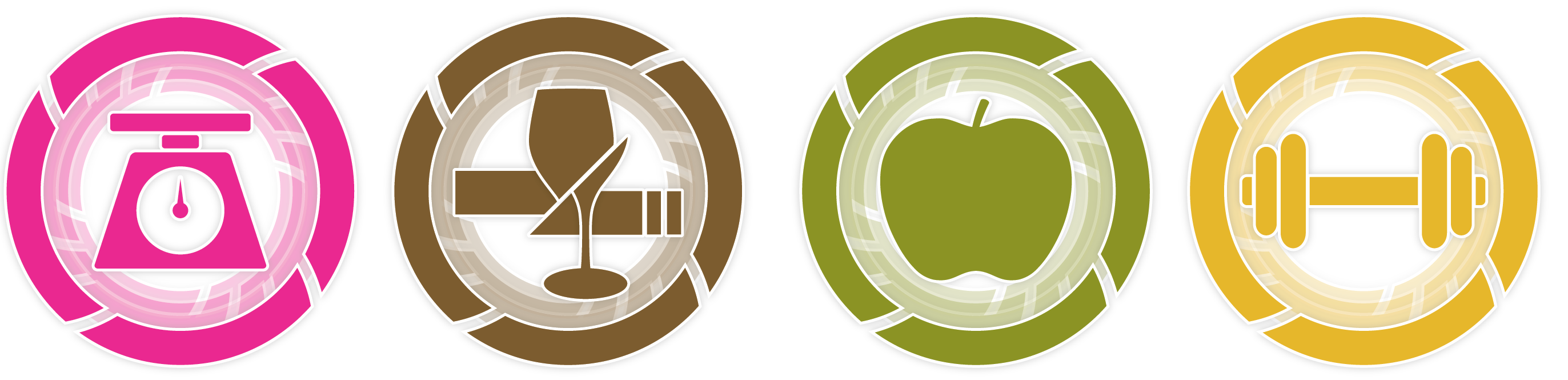 Reducción estadísticamente significativa en peso (525gr/mes)
Mínima 4.9kg  Máxima :24.7kg
Reducción estadísticamente significativa en IMC  (0.82/mes)
Reducción estadísticamente significativa en Circunferencia abdominal (4cm/mes)
300% de impacto indirecto por los promotores capacitados